Bilgisayar Bilimi
Fonksiyonlar-2
1. Global Değişkenler
Fonksiyonların içerisinde tanımlanan değişkenler yerel değişkenlerdir. Bu değişkenlerin bazı özellikleri vardır:
Bu değişkenler, hafızada aktif kullanıldıkları sürece yani sadece fonksiyon çalışırken korunur. Fonksiyondan çıkıldığında bu değişkenler de program tarafından unutulur ve hafızada ayrılan yerde başka değişkenler tarafından kullanılır.
Aynı değişken adı çakışma olmaksızın farklı fonksiyonlarda kullanılabilir. Bir fonksiyon sonlanmadan diğeri çalışmaya başlayamayacağı için aynı değişken kullanılması sorun yaratmaz.
2
Mehmet ÇOLAK - Bilişim Teknolojileri Öğretmeni
28.12.2017
1. Global Değişkenler
Yerel değişkenler geçicidir; fonksiyonlar çağırıldığında kaybolur. Bazen bu çalışma sürecinden bağımsız bir değişkene ihtiyaç duyulur.
Global değişken: Ne zaman hangi fonksiyon çağırılırsa çağırılsın, program tarafından tanınan ve hafızada sürekli yeri olan bir değişken.
Bir değişken, bir nesneye atandığı zaman tanımlanır. Bir fonksiyona atanan değişken o fonksiyon için yereldir. Ancak global olarak tanımlanır ise programın tümü tarafından tanınır ve kullanılır.
3
Mehmet ÇOLAK - Bilişim Teknolojileri Öğretmeni
28.12.2017
2.1. Varsayılan (Default) Parametreler
Parametreli fonksiyonlar çağırılırken bir değer gönderilmesi gerekir. Bazı durumlarda bu değer gönderilmeden de fonksiyon çalıştırılmak istenirse, fonksiyonun tanımlama aşamasında gönderilmesi istenen parametreye varsayılan olarak bir değer verilmesi gerekir. Örneğin a=input() ya da a=input(“Adınızı giriniz”)
def gerisayim(n=5):
for sayac in range(n, -1, -1):
print(sayac)
gerisayim() print() gerisayim(8)
Ekran Çıktısı
5
4
3
2
1
0
8
7
6
5
4
3
2
1
0
4
Mehmet ÇOLAK - Bilişim Teknolojileri Öğretmeni
28.12.2017
2.2. Varsayılan ve Diğer Parametreler
def AralikTopla(n, m=100): # Tek değer varsayılan atama
toplam = 0
for deger in range(n, m + 1):
toplam += deger
Yukarıdaki AralikTopla() fonksiyonunun ikinci (m) parametresine değer girilmez ise varsayılan olarak 100 değeri alınır.
5
Mehmet ÇOLAK - Bilişim Teknolojileri Öğretmeni
28.12.2017
2.2. Varsayılan ve Diğer Parametreler
def AralikTopla(n=0, m=100): # İki değer varsayılan atama
toplam = 0
for deger in range(n, m + 1):
toplam += deger
Yukarıdaki AralikTopla() fonksiyonunun birinci (n), ikinci (m) parametrelerine değer girilmez ise varsayılan olarak sırasıyla 0 ve 100 değerleri alınır.
6
Mehmet ÇOLAK - Bilişim Teknolojileri Öğretmeni
28.12.2017
2.2. Varsayılan ve Diğer Parametreler
def AralikTopla(n=0, m): # Tek değer varsayılan atama
toplam = 0
for deger in range(n, m + 1):
toplam += deger
Yukarıdaki AralikTopla() fonksiyonunun birinci (n) parametresine değer girilmez ise varsayılan olarak 0 değeri alınır.
7
Mehmet ÇOLAK - Bilişim Teknolojileri Öğretmeni
28.12.2017
2.3. Öz Yineleme
Bir fonksiyonun kendisini çağırarak çözüme gitmesine özyineleme, böyle çalışan fonksiyonlara da özyinelemeli fonksiyonlar denilir. Özyinelemeli algoritmalarda, tekrarlar fonksiyonun kendi kendisini kopyalayarak çağırması ile elde edilir. Bu kopyalar işlerini bitirdikçe kaybolur. Bu yönteme en uygun örnek faktöriyel problemidir.
#Özyineleme ile faktöriyel hesaplama
def faktoriyel(n):
#Gelen n değerinin faktöriyeli alır.
if n == 0:
return 1 else:
return n * faktoriyel(n-1)
def main():
# Fonksiyonumuza çeşitli değerler ile test edelim
print(” 0! = “, faktoriyel(0)) print(” 1! = “, faktoriyel(1)) print(” 6! = “, faktoriyel(6)) print(“10! = “, faktoriyel(10))
main()
8
Mehmet ÇOLAK - Bilişim Teknolojileri Öğretmeni
28.12.2017
2.3. Öz Yineleme
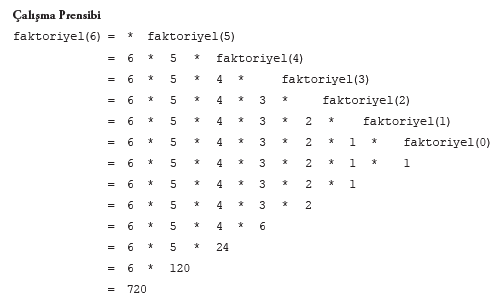 Sonuç Ekranı
0!            =              1
1!            =              1
6!            =              720
10!          =              3628800
9
Mehmet ÇOLAK - Bilişim Teknolojileri Öğretmeni
28.12.2017
2.3. Öz Yineleme
Öz yinelemeli fonksiyonlar kendilerini çağırarak işlem yapan fonksiyonlardır.
Yukarıdaki örnekte parametre olarak gelen değerden başlayarak birer azaltıp kendini çağırma işlemi yapar.
Bu çağırma işlemi, döngü parametre değeri, 0 olasıya kadar devam eder.
0 olduğunda kendini çağırma işlemi durur ve geriye doğru değerler çarpılarak sonuç bulunur.
10
Mehmet ÇOLAK - Bilişim Teknolojileri Öğretmeni
28.12.2017
2.4. Öz Yineleme Olmadan Faktöriyel Hesaplama
def faktoriyel(n):
sonuc = 1 while n:
sonuc *= n n -= 1
return sonuc def main():
print(” 0! = “, faktoriyel(0)) print(” 1! = “, faktoriyel(1)) print(” 6! = “, faktoriyel(6)) print(“10! = “, faktoriyel(10))
main()
Sonuç Ekranı
0! = 1
1! = 1
6! = 720
10! = 3628800
11
Mehmet ÇOLAK - Bilişim Teknolojileri Öğretmeni
28.12.2017
2.5. Fibonacci Sayıları
def fibonacci(n):
if n <= 0:
return 0 elif n == 1: return 1
else:
return fibonacci(n 2) + fibonacci(n 1)
sira=int(input(“Görmek istediğiniz fibonacci sıra numarasını giriniz.:”))
print(fibonacci(sira))
Sonuç Ekranı
Görmek istediğiniz fibonacci sıra numarasını giriniz.:22
17711
12
Mehmet ÇOLAK - Bilişim Teknolojileri Öğretmeni
28.12.2017
2.5. Fibonacci Sayıları
Fibonacci Sayıları: Her sayının kendisinden önce gelen iki sayının toplamı şeklinde yazılıp devam ettiği sayı dizisine Fibonacci Sayı Dizisi denir. 1, 1, 2, 3, 5, 8, 13, 21, 34, 55, 89, 144, 233, 377, 610,…
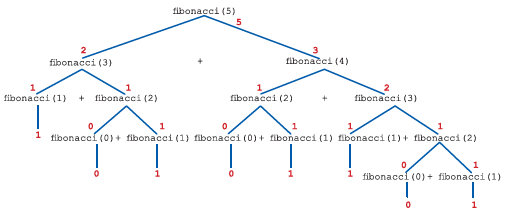 13
Mehmet ÇOLAK - Bilişim Teknolojileri Öğretmeni
28.12.2017
3. Fonksiyonları Tekrar Kullanılabilir Yapma
Fonksiyonlar programlar içerisinde defalarca kullanılabilir. Aynı amaçlı fonksiyonların birden fazla program tarafından da kullanılması istenebilir. Bu durumda tanımlanan fonksiyon, amacına uygun çağrışım yapacak bir isim verildikten sonra kullanılmak istenen programlarda “from” komutu ile dosya adı yazılarak çağırılabilir.
Kullanımı
from <dosya adı> import <fonksiyon adı>
14
Mehmet ÇOLAK - Bilişim Teknolojileri Öğretmeni
28.12.2017
3. Fonksiyonları Tekrar Kullanılabilir Yapma
Örnek
# Asal sayının kontrol edildiği fonksiyon tanımlama
from math import sqrt
def AsalKontrol(n):
# Fonksiyona gelen değer asal ise geriye True, değilse False döner.
bolen= 2
kok = sqrt(n)
while bolen <= kok:
if n % bolen == 0: # Kalan kontrolü yapılıyor
return False # Tam bölünme işlemi gerçekleşti. Asal Değil
bolen += 1 # Bir sonraki bölen değerine geçiliyor.
return True # Tüm değer kontrollerinden sonra kalanlı bölme gerçekleşmediğinde, True değeri dönüyor.
15
Mehmet ÇOLAK - Bilişim Teknolojileri Öğretmeni
28.12.2017
3. Fonksiyonları Tekrar Kullanılabilir Yapma
Yukarıda yazılan kodlar, gönderilen sayının asal olup olmadığını kontrol eder. Gelen sayı asal ise geriye True, değilse False gönder. Kodlar yazıldıktan sonra dosya Kontrol.py adı ile kaydedilmelidir.
Aşağıdaki kod, kendisi ile aynı dizinde bulunan Kontrol.py dosyasında bulunan AsalKontrol fonksiyonunu kullanıyor.
from Kontrol import AsalKontrol
# Kontrol dosyasındaki AsalKontrol fonksiyonu programa ekleniyor
sayi = int(input(“Bir sayı giriniz.: “))
if AsalKontrol(sayi):
print(sayi, “ASAL”)
else:
print(sayi, “ASAL değil”)
Diğer bir yol ise şu şekildedir:
import Kontrol
sayi = int(input(“Bir sayı giriniz.: “))
if Kontrol.AsalKontrol(sayi):
print(num, “sayısı ASAL sayıdır.”)
else:
print(num, “sayı ASAL değildir.”)
16
Mehmet ÇOLAK - Bilişim Teknolojileri Öğretmeni
28.12.2017